Communication and Language: Celebrations – Applying Learning
Listening and UnderstandingCultural Dance
Leanne
‹#›
Lesson Structure
Welcome!
Get your resources
Model
Activity
‹#›
Cultural dance
Family celebrations may include specific dances. 

Today we will learn the dance moves for Jai Ho, which is a Bollywood song. 

Follow the step by step instructions, then ask a parent or carer to use a music service to dance along with the song.
‹#›
Images from Pixabay.com
Let’s get ready.
Find a quiet space to work away from distractions
Make the area as large as possible so there is room to move.
Ask other family members to dance with you.
‹#›
Move 1 - Bring hands together in front of your body.
hands
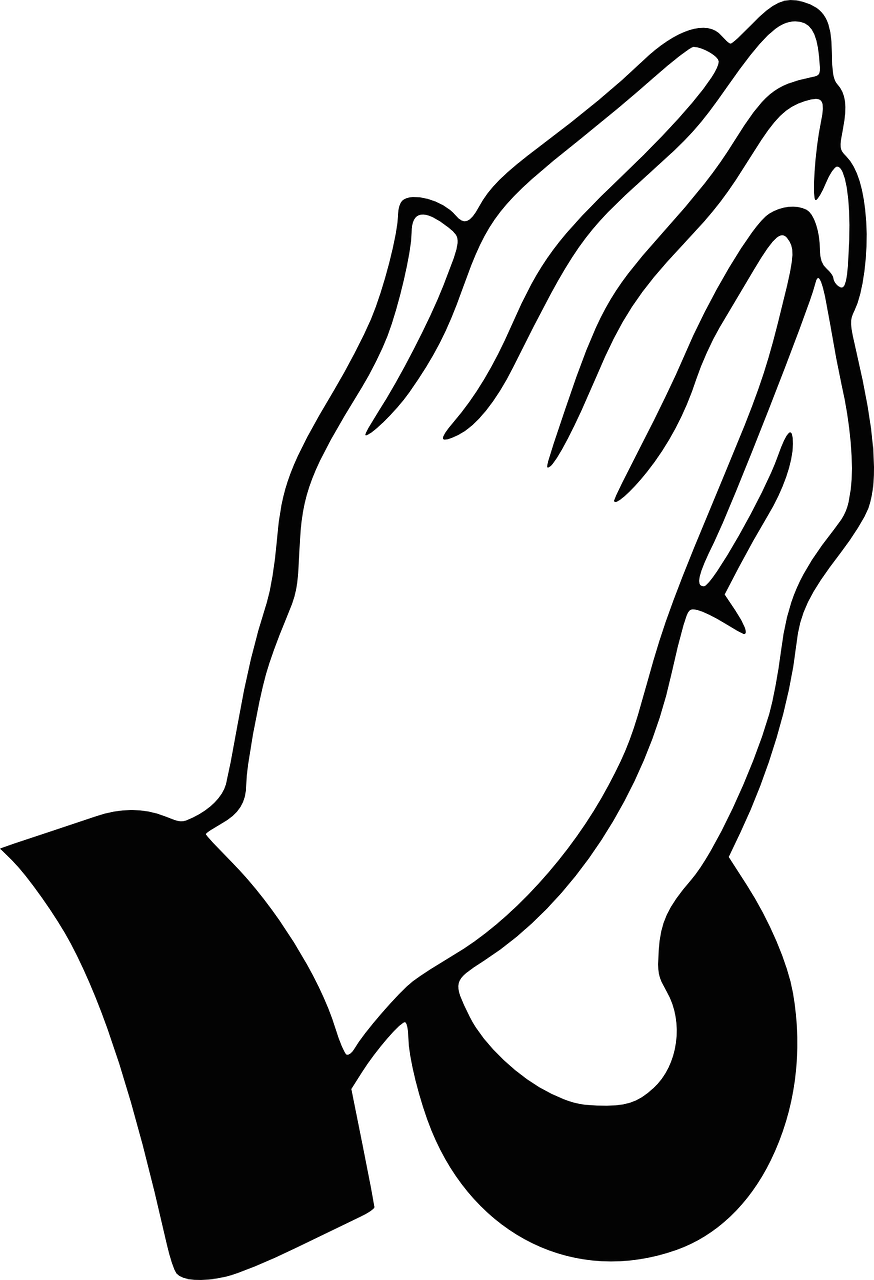 ‹#›
Move 2 - Bring hands/arms from the centre all the way to the ceiling and back down again
circle arms
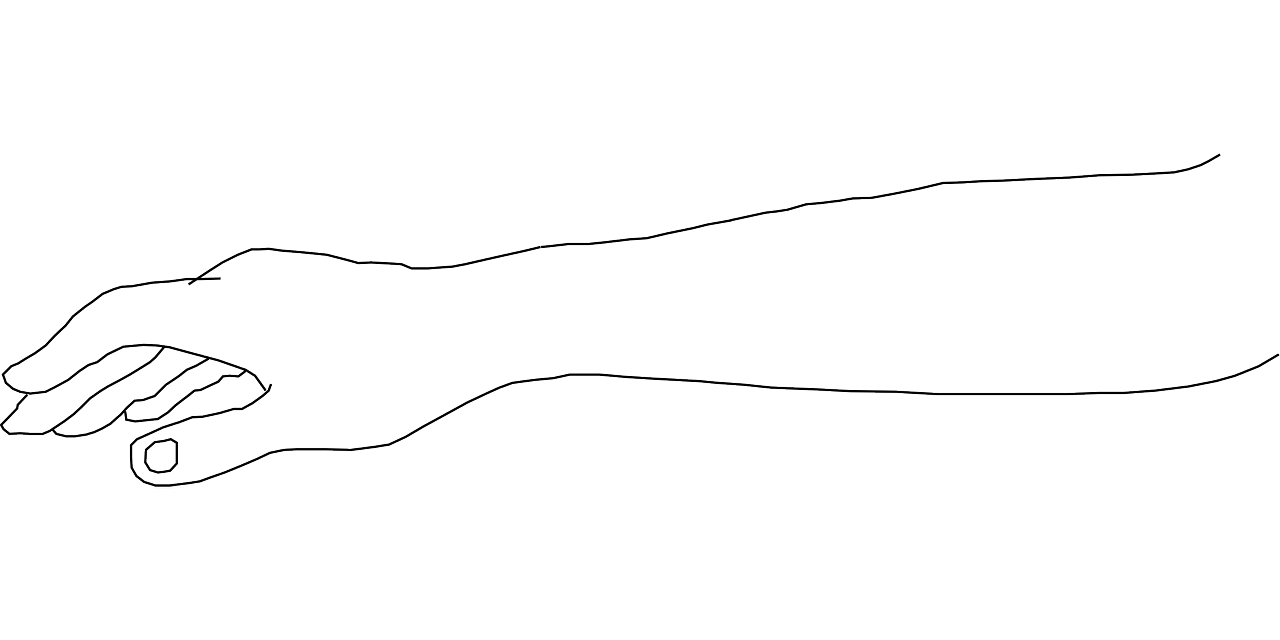 ‹#›
Move 3 - Spin around and come back to centre.
spin
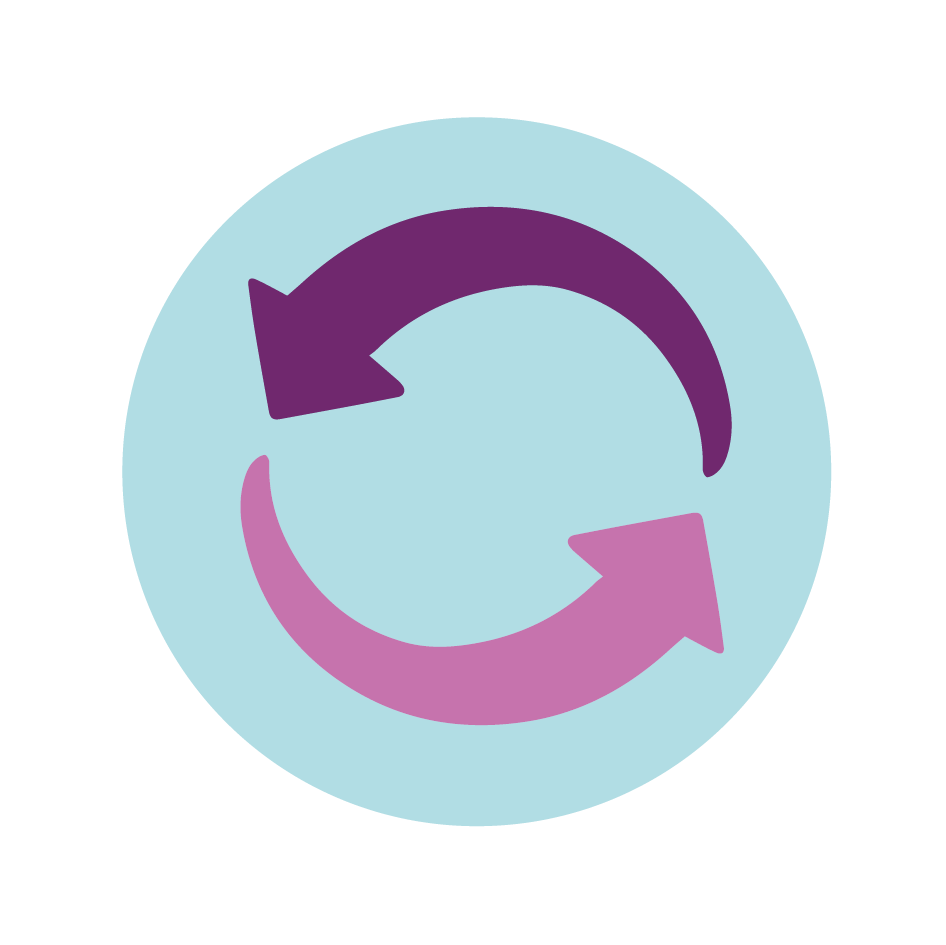 ‹#›
Move 4 - Lift hands up above head and back down again. Repeat movement and step from side to side.
arms
up and down
step
side to side
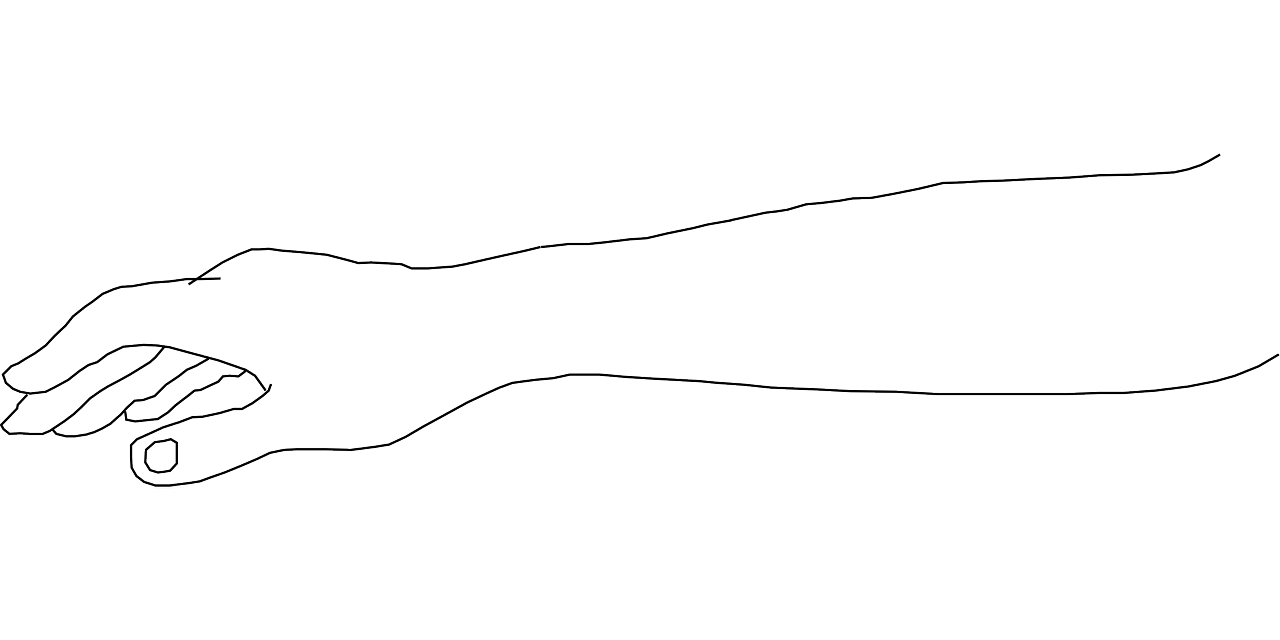 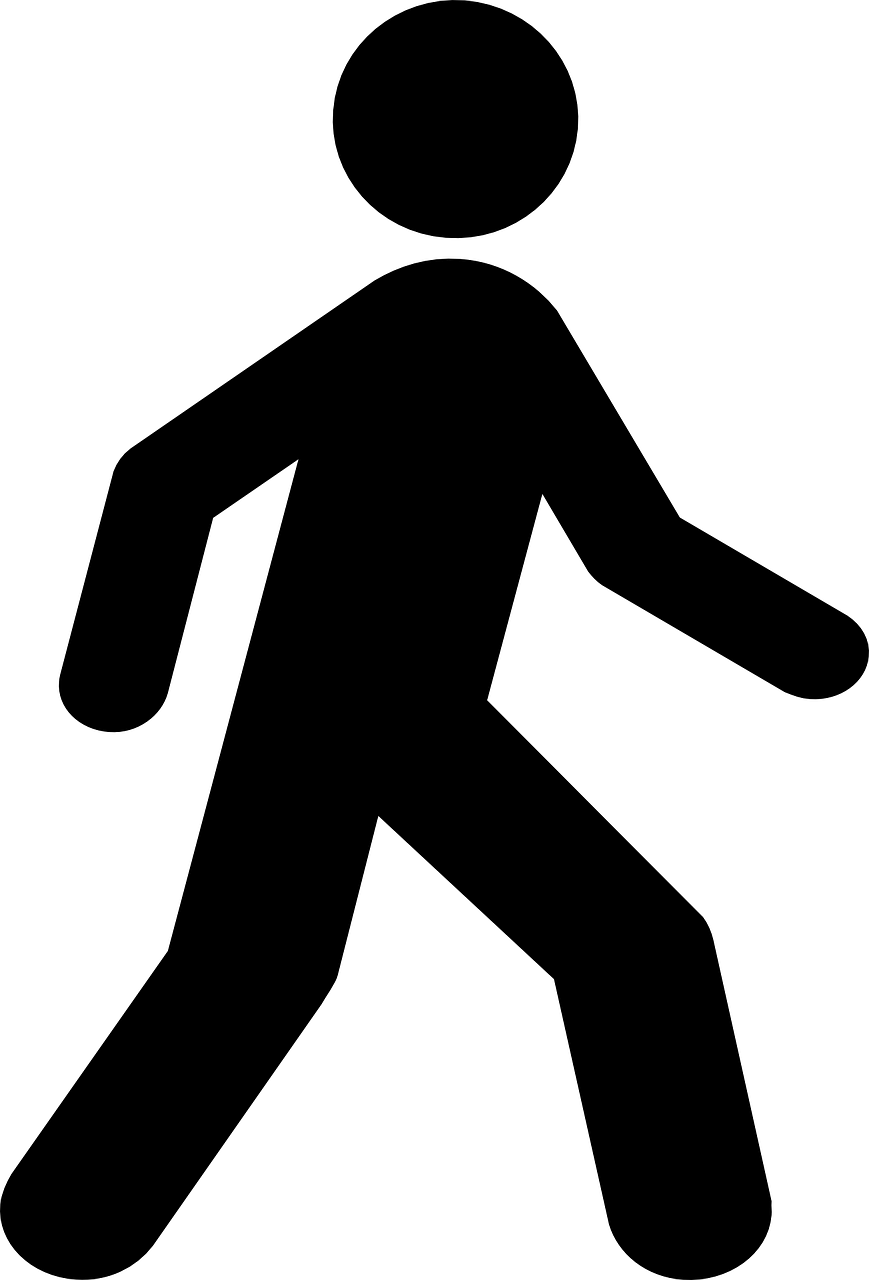 ‹#›
Move 5 - Lift shoulders up and down and then wave arms from side to side.
shoulders
up and down
wave arms
side to side
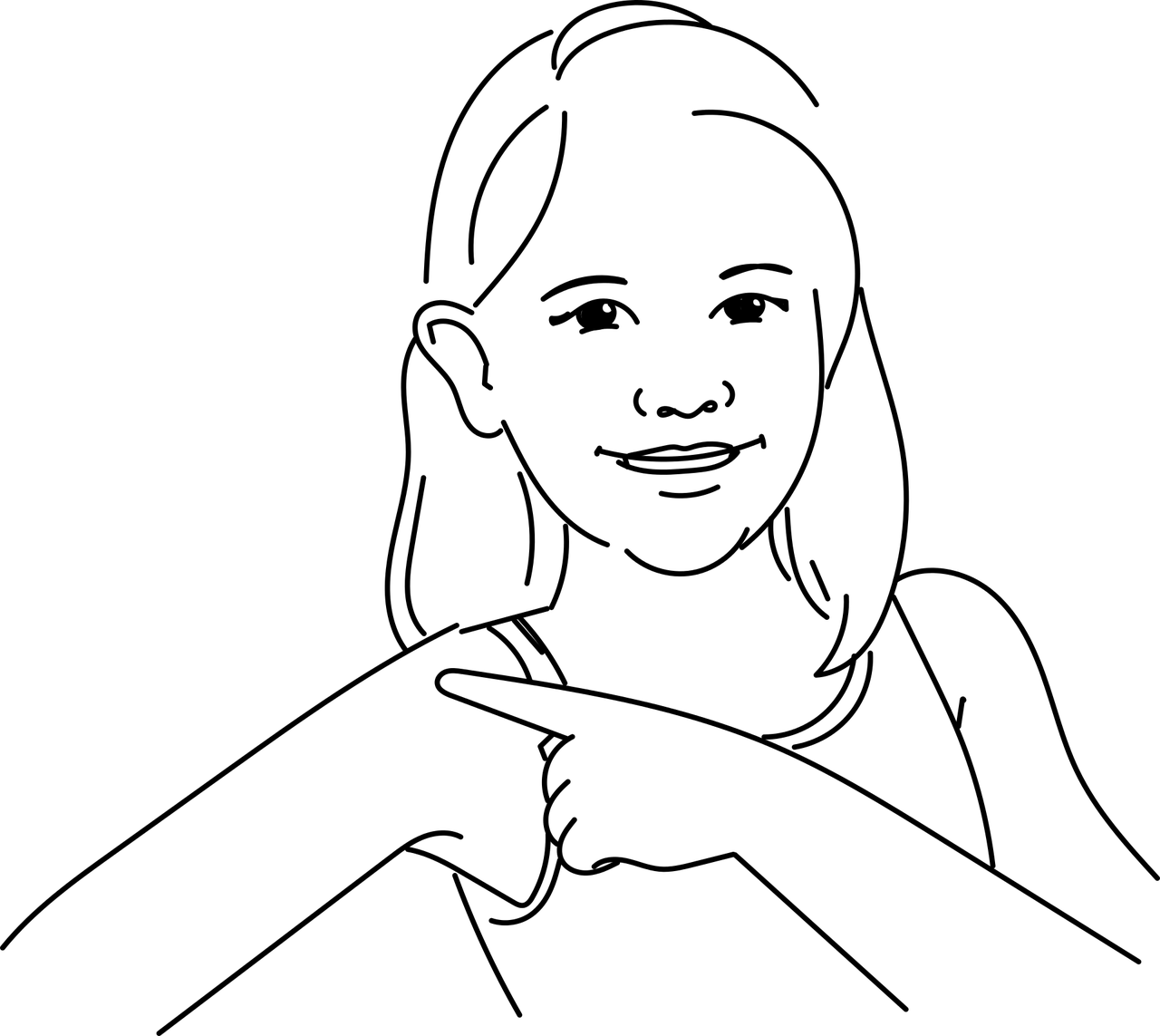 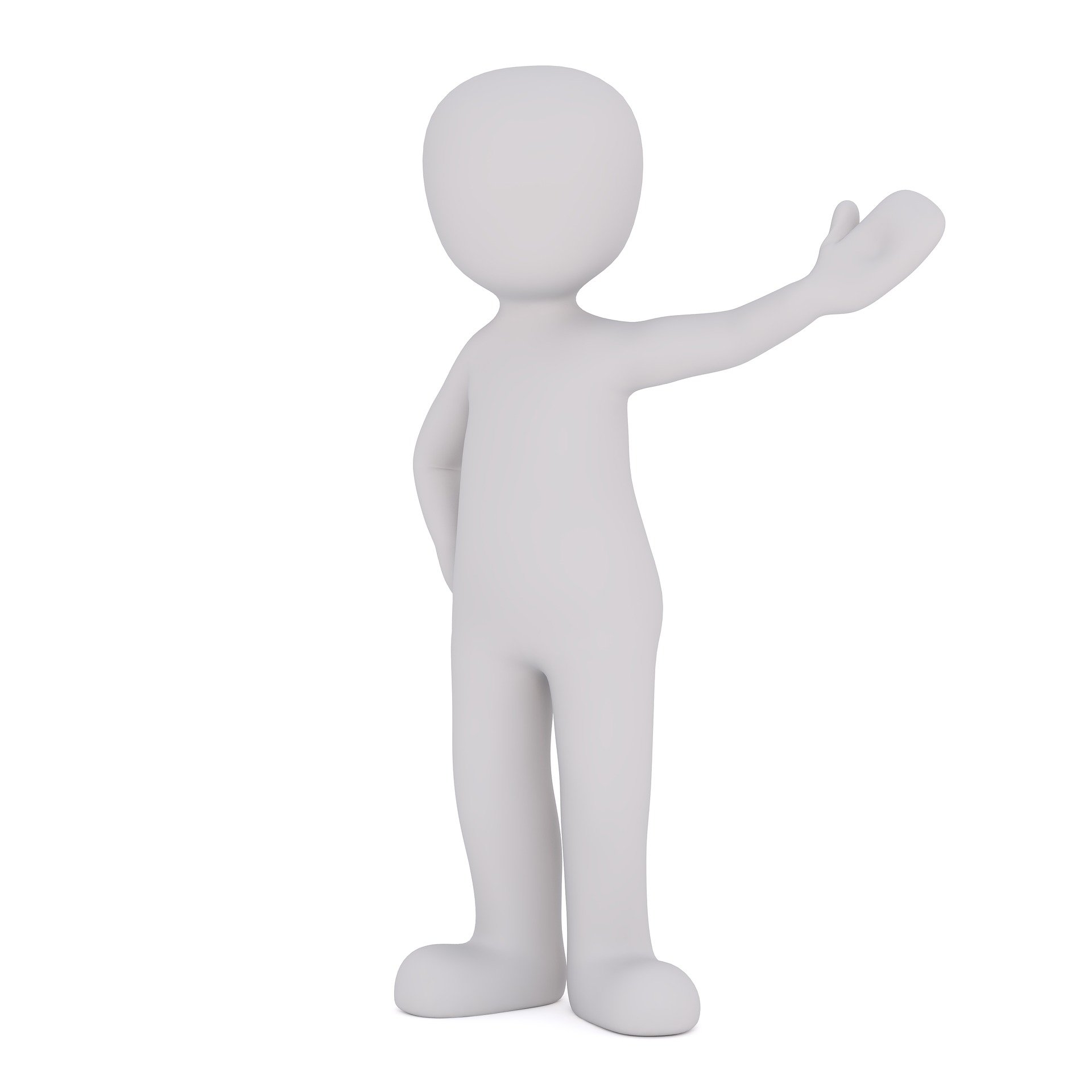 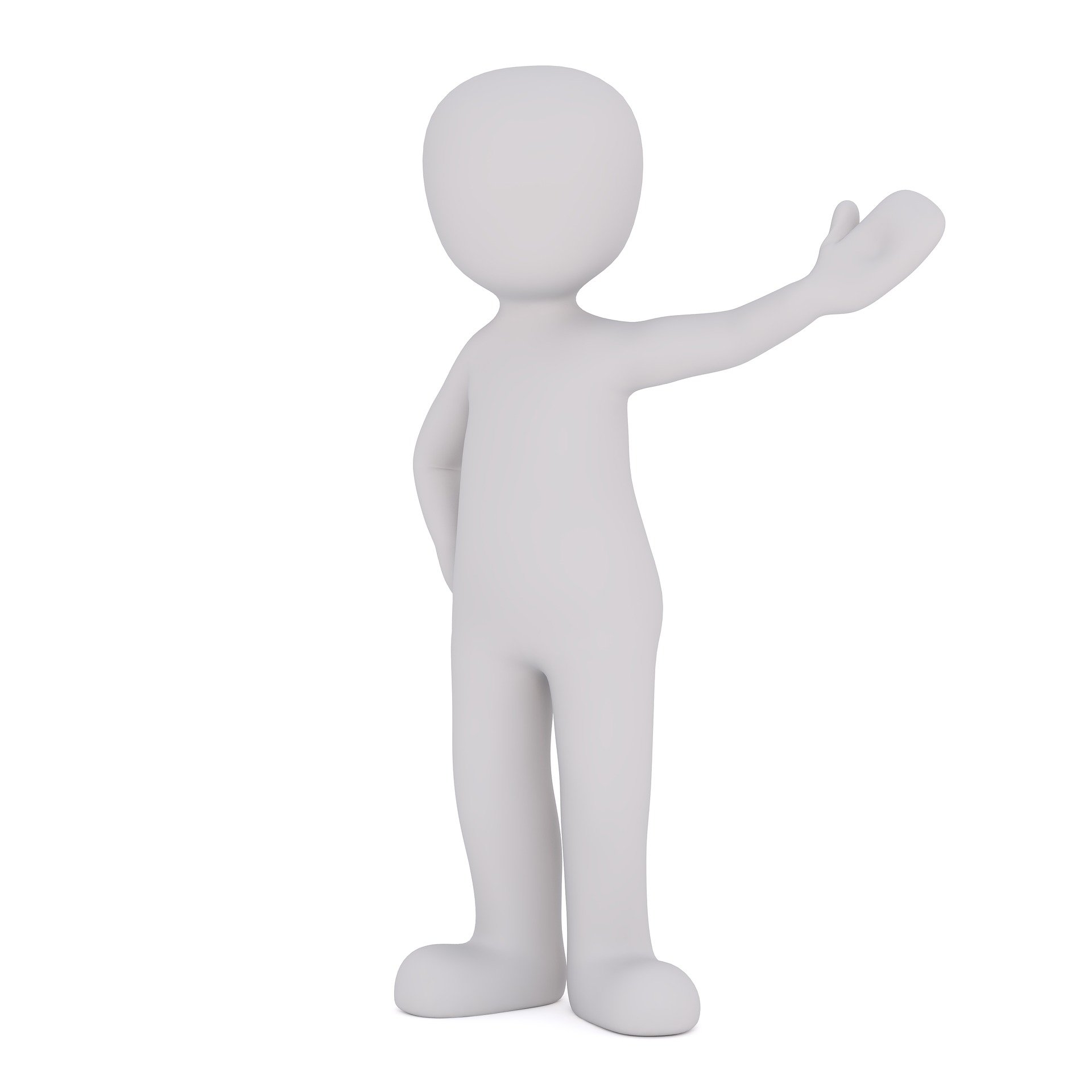 ‹#›
Move 6 - Bring arms to the front and back and wave arms to the sky.
arms
forward
wave arms
up to the sk
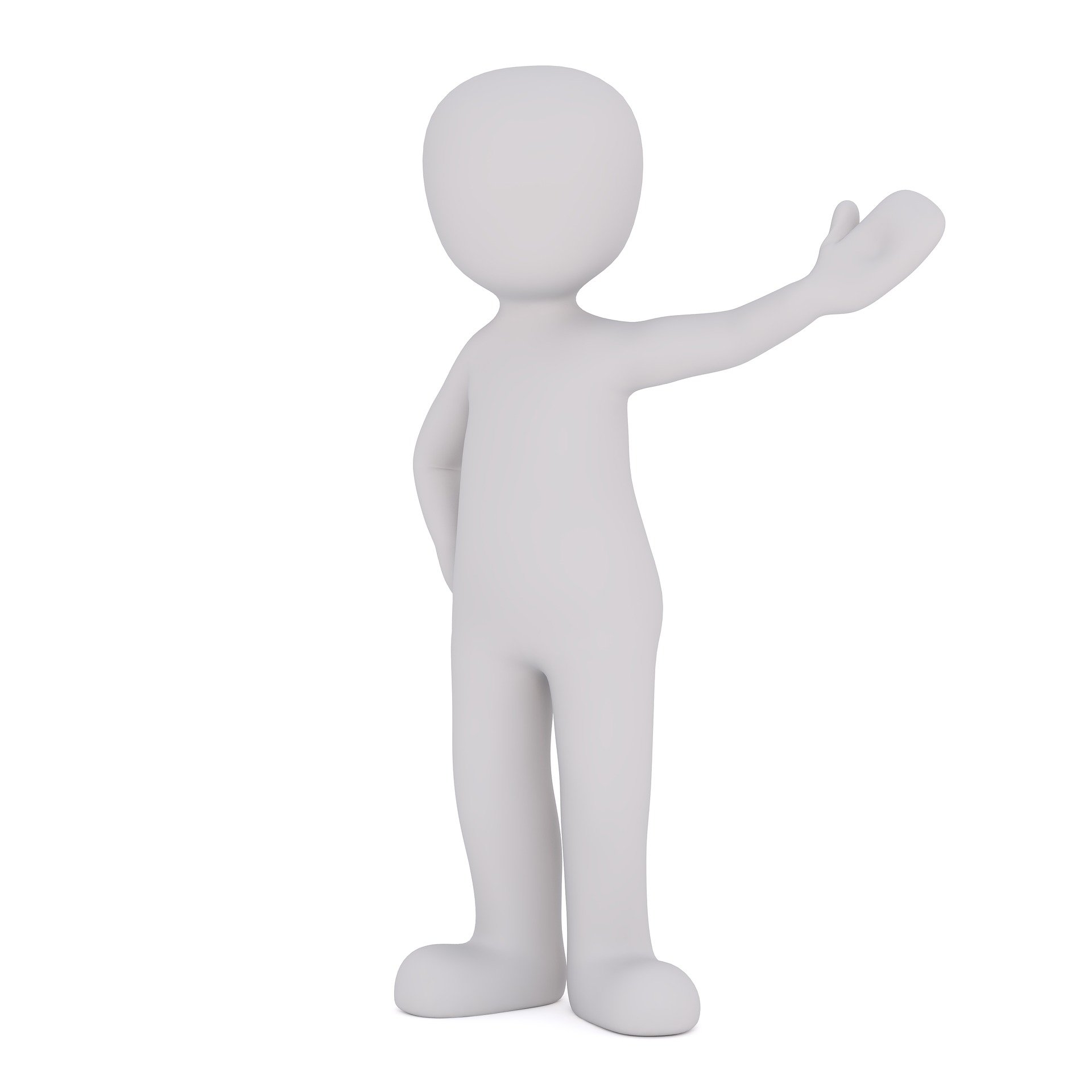 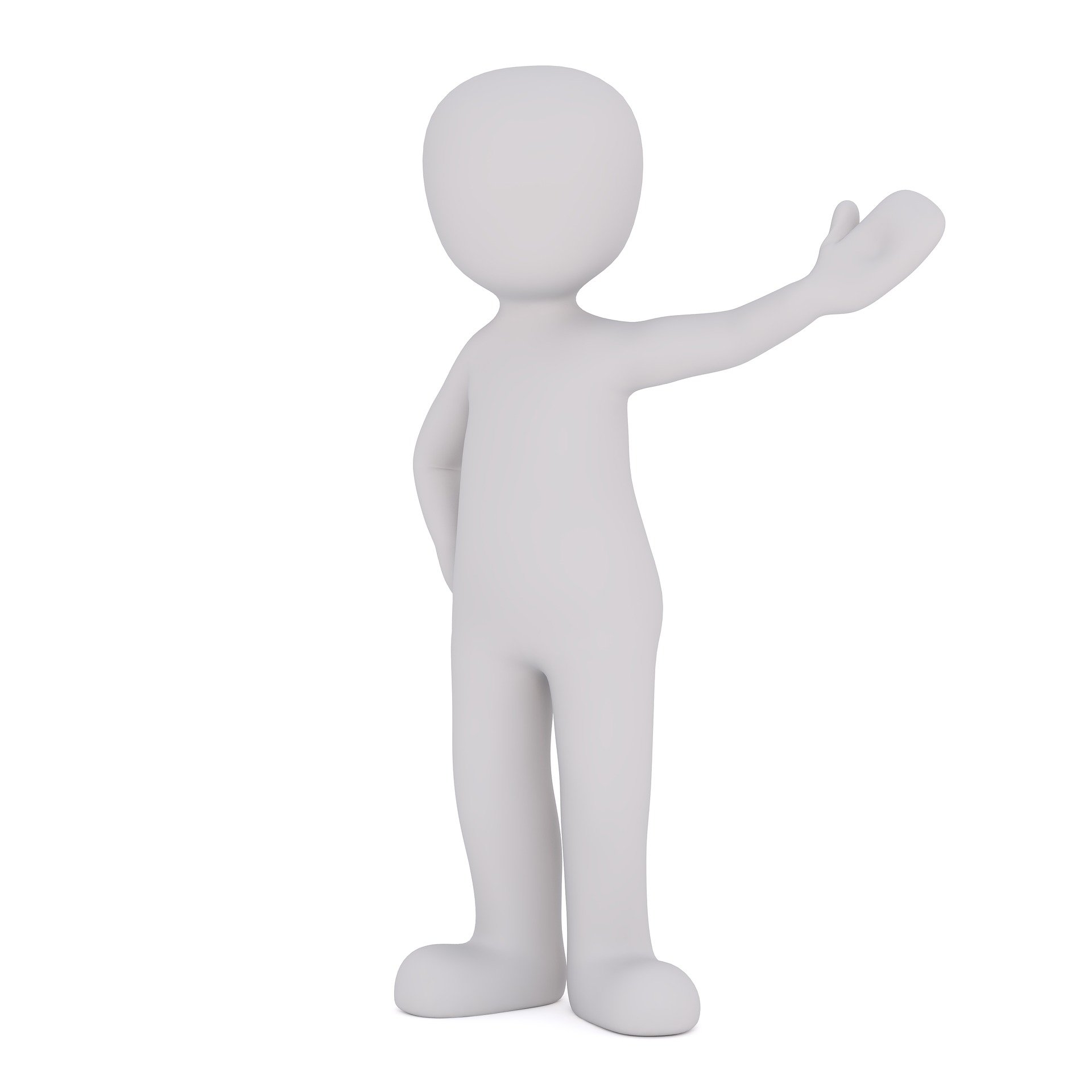 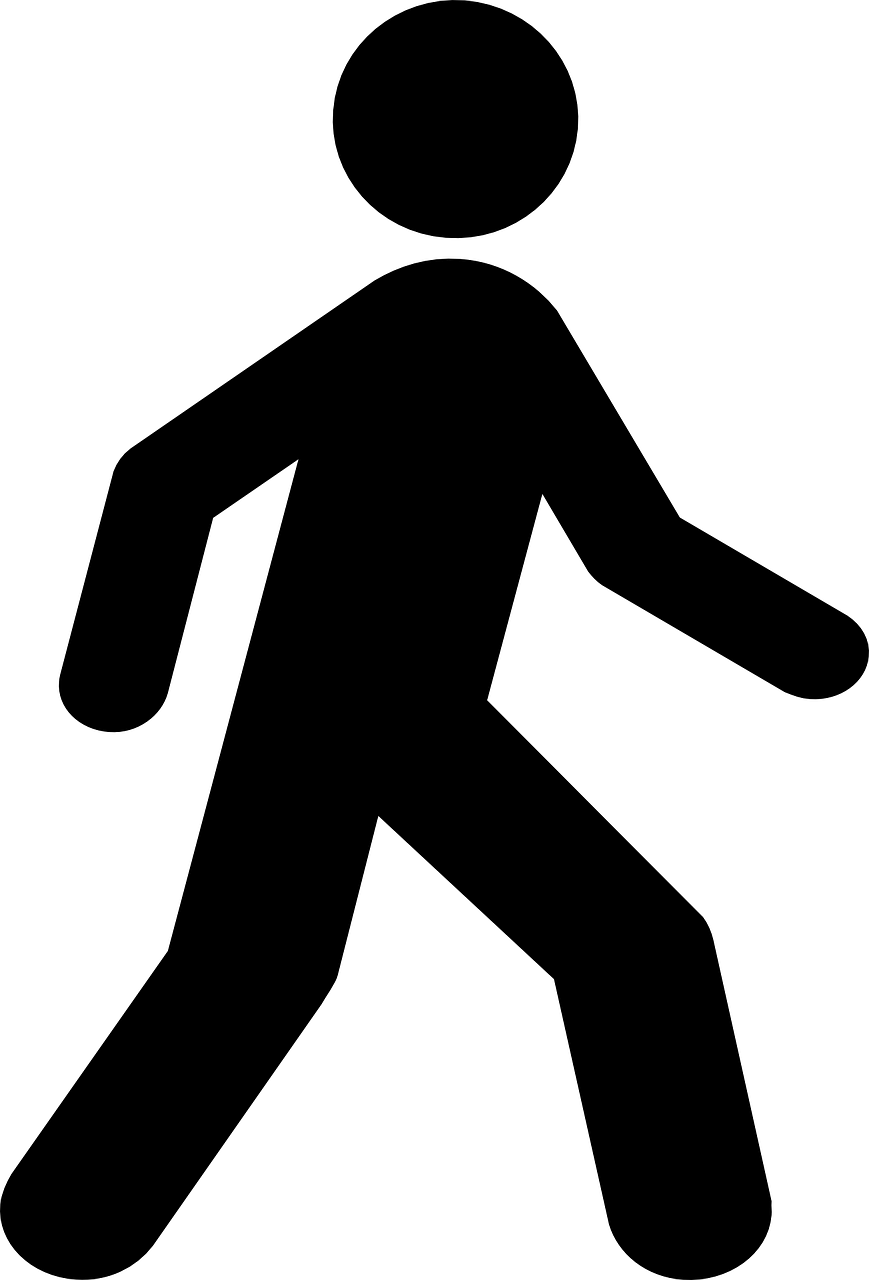 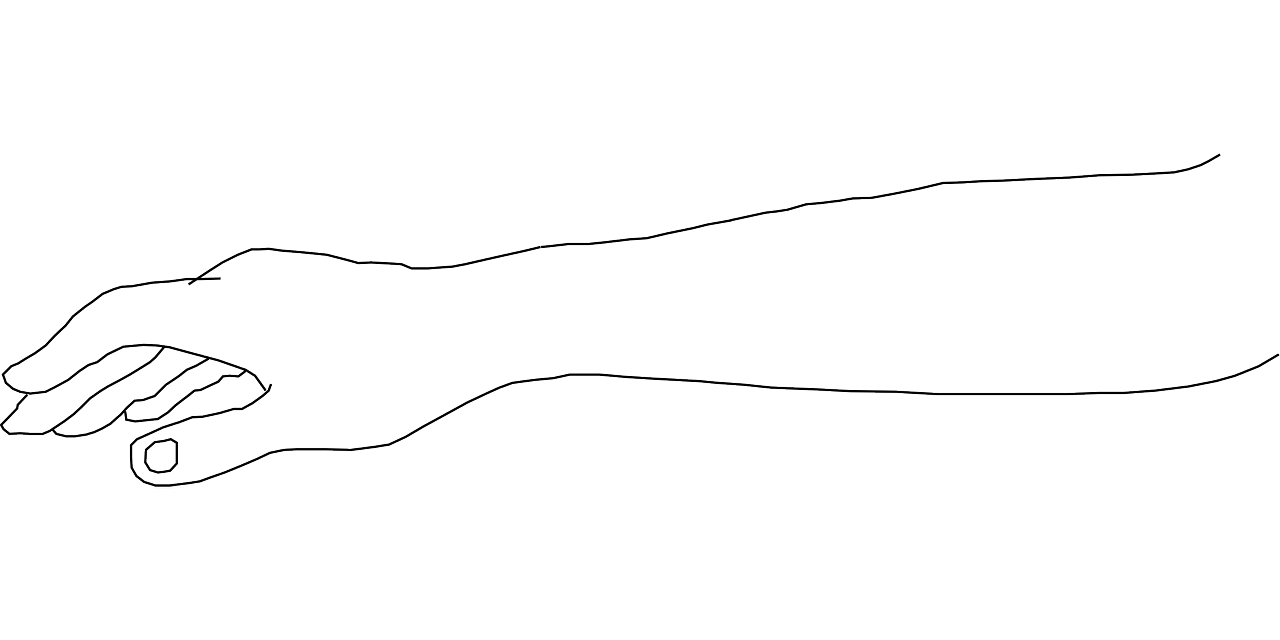 ‹#›
Now it’s time to complete the activity
Cultural Dance
Practise the 6 moves. 
Find the song.
Dance to the song.
‹#›
Images from Pixabay.com
Make it easier
Make it harder
More ideas
Use the first 3 moves and repeat these in a sequence. 
Adult leads and the learner copies.
Once the sequence is learnt, repeat it 3 times to the music. 
Adult to verbalise the movement and the learner shows the movement.
Use the symbols and rearrange them to make a different dance routine. 
Create 6 different movements and draw them onto paper. Make a sequence and learn the dance.
‹#›